INDUCCIÓN

DIRECCIÓN NACIONAL DE TALENTO HUMANO

SUBDIRECCIÓN DE IMPLEMENTACIÓN DE SISTEMAS TÉCNICOS DE TALENTO HUMANO

UNIDAD DE CAPACITACIÓN
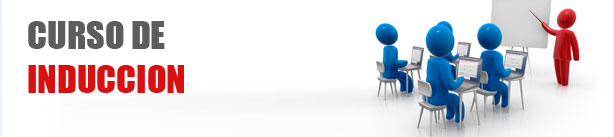 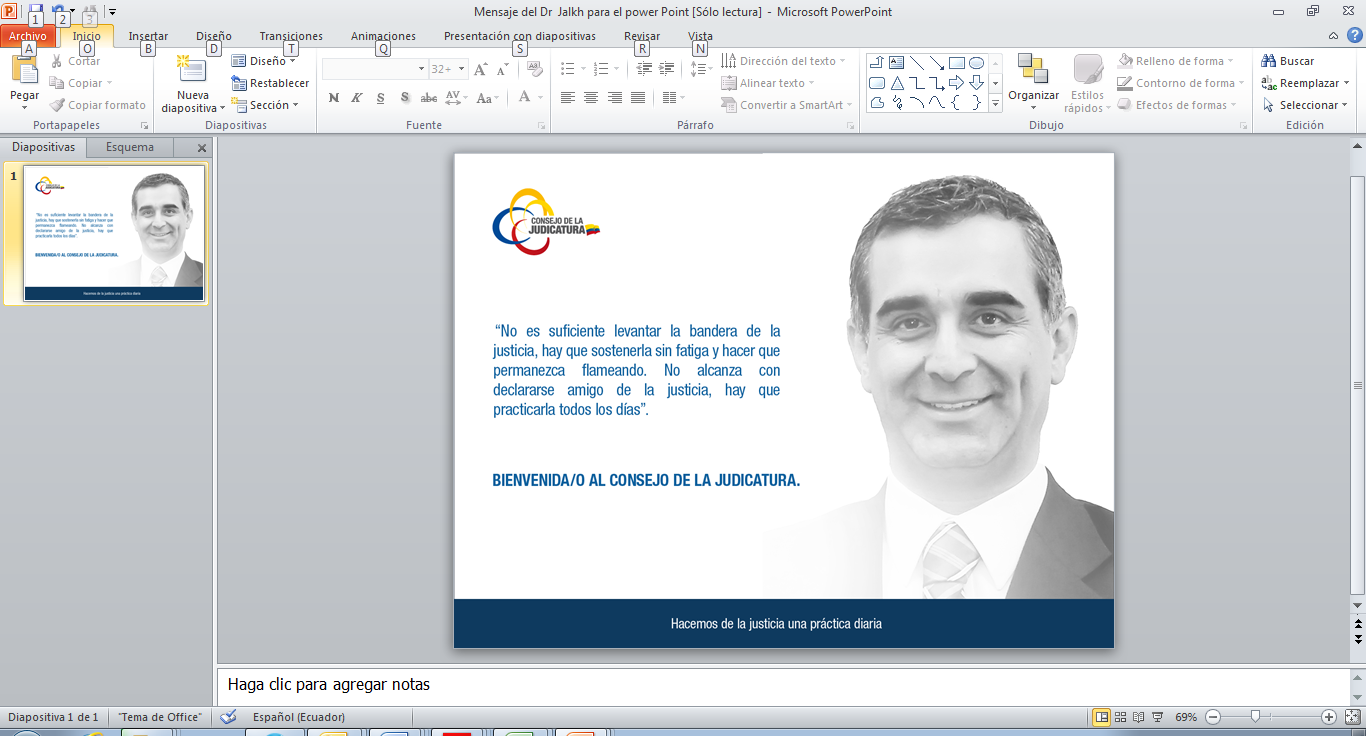 “No es suficiente levantar la bandera de la justicia, hay que sostenerla sin fatiga y hacer que permanezca flameando. No alcanza con declararse amigo de la justicia, hay que practicarla todos los días”.


BIENVENIDA/O AL CONSEJO DE LA JUDICATURA
Dr. Gustavo Jalkh                                          Presidente del Consejo de la Judicatura
Bienvenida

 El Consejo de la Judicatura te da la más cordial bienvenida, a partir de hoy te integras a nuestro equipo de trabajo. Nos sentimos complacidos de contar con tu apoyo y conocimientos tanto a nivel profesional como personal, y te exhortamos a sumarte a las acciones de la institución con mucha responsabilidad, compromiso y eficiencia, para juntos lograr el cumplimiento de metas y objetivos visionados.

Recibe un cordial saludo y abrazo fraternal
Atentamente
Consejo de la Judicatura
Dirección Nacional de Talento Humano
Objetivo de la Inducción
Brindar a las y los servidores de la Función Judicial información  esencial  sobre la Institución y orientar cómo debe proceder para obtener los insumos necesarios que le permitan desarrollar sus actividades y favorecer el proceso de adaptación de la y el servidor a la cultura institucional y al Direccionamiento Estratégico del Consejo de la Judicatura.
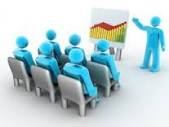 El Consejo de la Judicatura
“El Consejo de la Judicatura es el órgano de gobierno, administración, vigilancia y   disciplina de la Función Judicial”
 (Artículo 178 de la Constitución de la República del Ecuador )
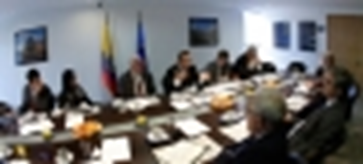 VOCALES DEL CONSEJO DE LA JUDICATURA
AB. NÉSTOR ARBITO
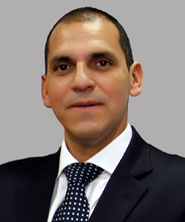 AB. ANA KARINA PERALTA
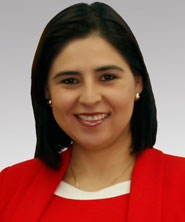 ING. ALEJANDRO SUBIA
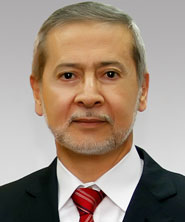 DRA. ROSA ELENA JIMÉNEZ
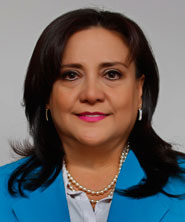 Misión
“Proporcionar un servicio de administración de Justicia eficaz, eficiente, efectivo, íntegro, oportuno, intercultural y accesible, que contribuya a la paz social y a la seguridad jurídica, afianzando la vigencia del Estado constitucional de derechos y justicia”
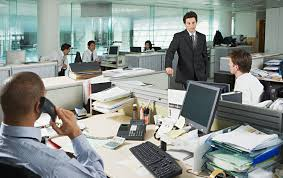 visión
“Consolidar al sistema de Justicia ecuatoriano como un referente de calidad, confianza y valores, que promueva y garantice el ejercicio de los derechos individuales y colectivos”
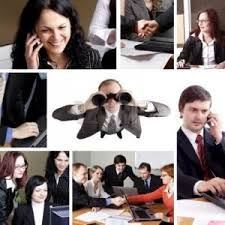 Objetivos Estratégicos
Asegurar la transparencia y la calidad en la prestación de los servicios de justicia;
2)  Promover el óptimo acceso a la justicia;
3) Impulsar la mejora permanente y modernización de los   servicios;
4)  Institucionalizar la meritocracia en el sistema de justicia; y,
5) Combatir la impunidad contribuyendo a mejorar la seguridad ciudadana
Principales Funciones
Según el Art. 181 de la Constitución de la República  del Ecuador numeral 1 y 5 señalan como funciones del Consejo de la Judicatura: 
	
 	Definir y ejecutar las políticas para el mejoramiento y modernización 	del sistema judicial.

	Conocer y aprobar la proforma presupuestaria de la Función Judicial, 	con excepción de los órganos autónomos.

  Dirigir los procesos de selección de jueces y de más servidores de la 	Función Judicial, así como su evaluación, ascensos y sanción. Todos los 	procesos serán públicos y las decisiones motivadas.  

 Administrar la carrera y la profesionalización judicial, y organizar y	gestionar escuelas de formación y capacitación judicial. 

 5.	Velar por la transparencia y eficiencia de la Función Judicial.
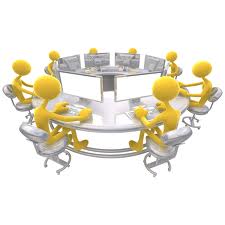 Oganigrama
[Speaker Notes: El organigrama está vinculado con un archivo en PDF, en donde se encuentra el organigrama completo para su explicación.]
ESTRUCTURA ORGANICA DE NIVEL CENTRAL
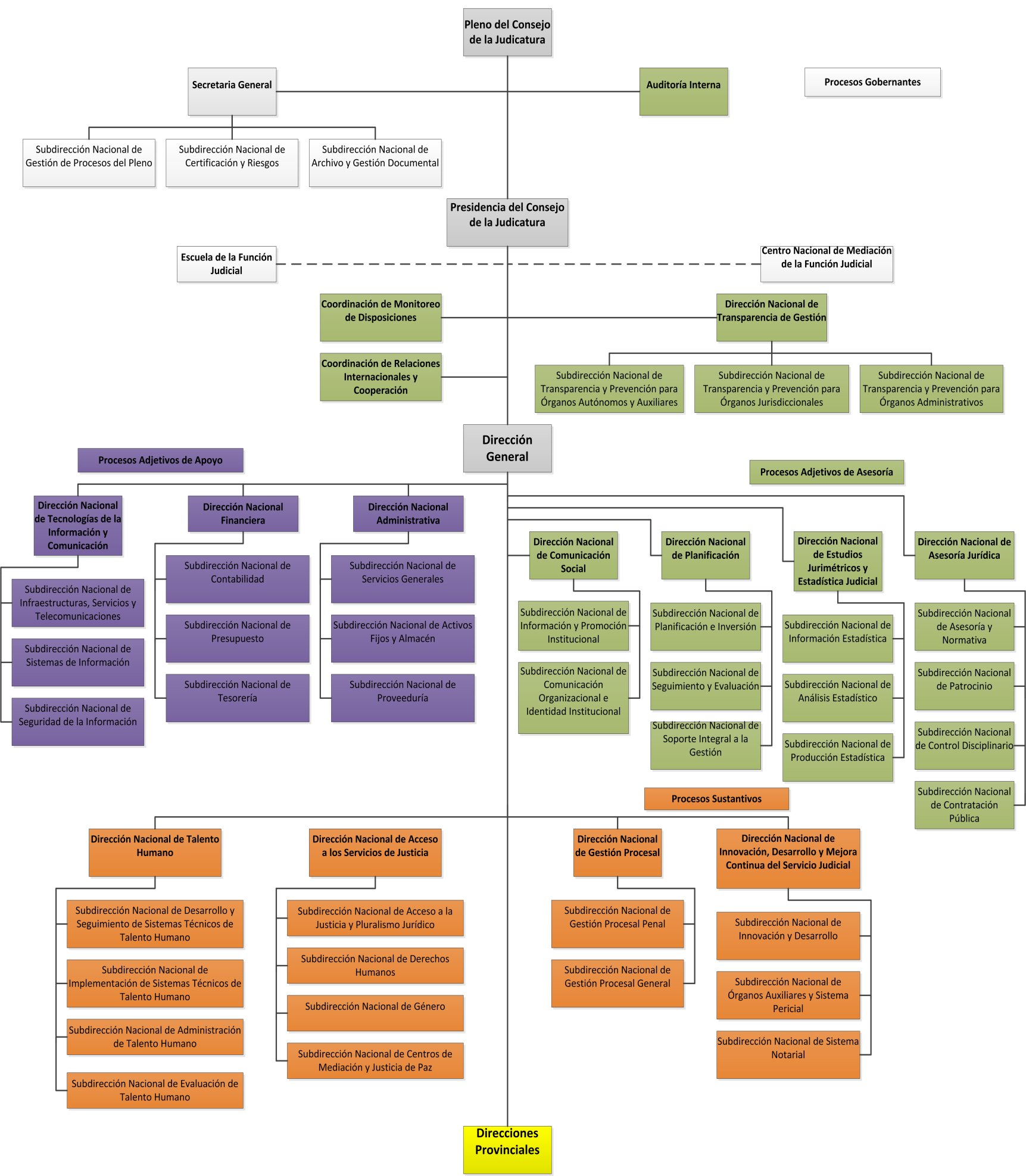 [Speaker Notes: El organigrama está vinculado con un archivo en PDF, en donde se encuentra el organigrama completo para su explicación.]
ESTRUCTURA ORGANICA DE NIVEL DESCONCENTRADO
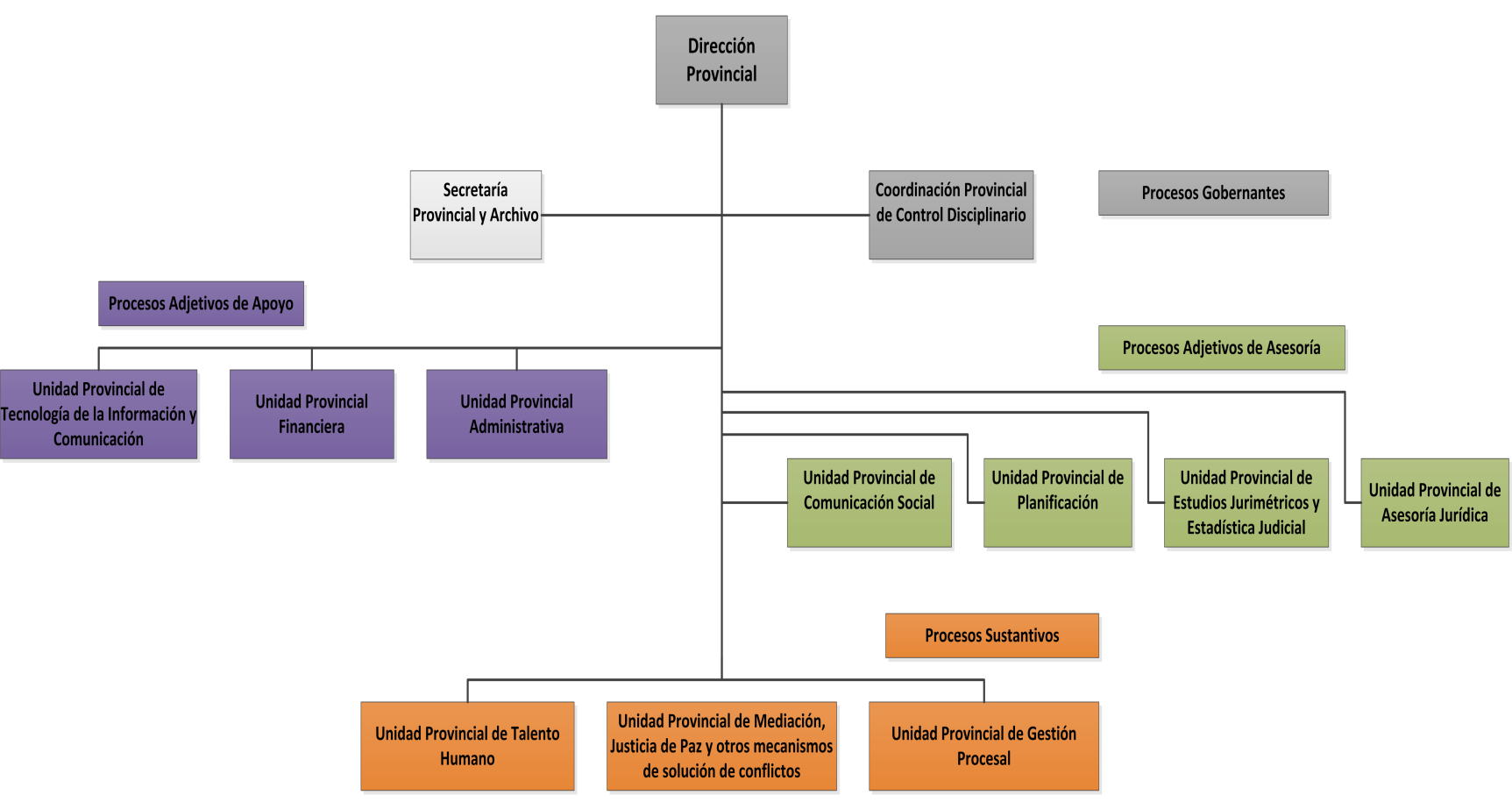 [Speaker Notes: El organigrama está vinculado con un archivo en PDF, en donde se encuentra el organigrama completo para su explicación.]
Principios Fundamentales
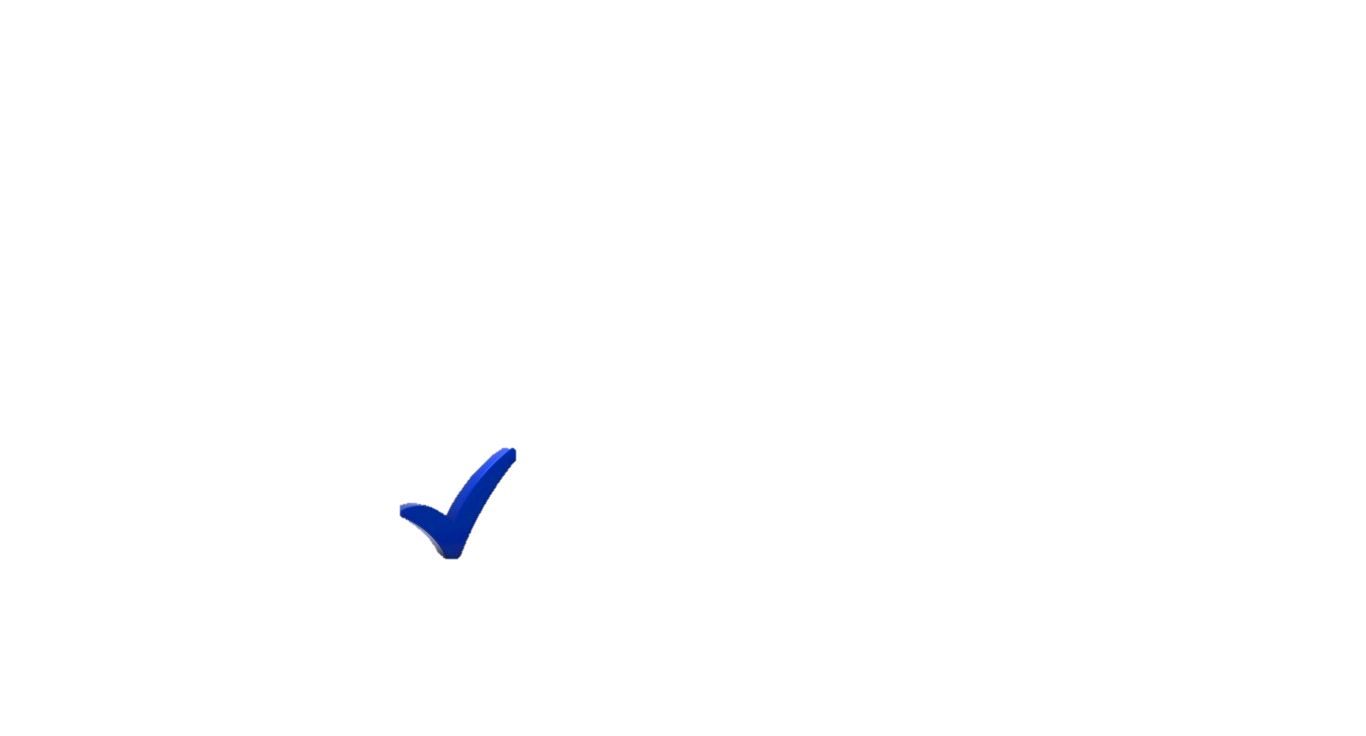 Idoneidad y probidad;
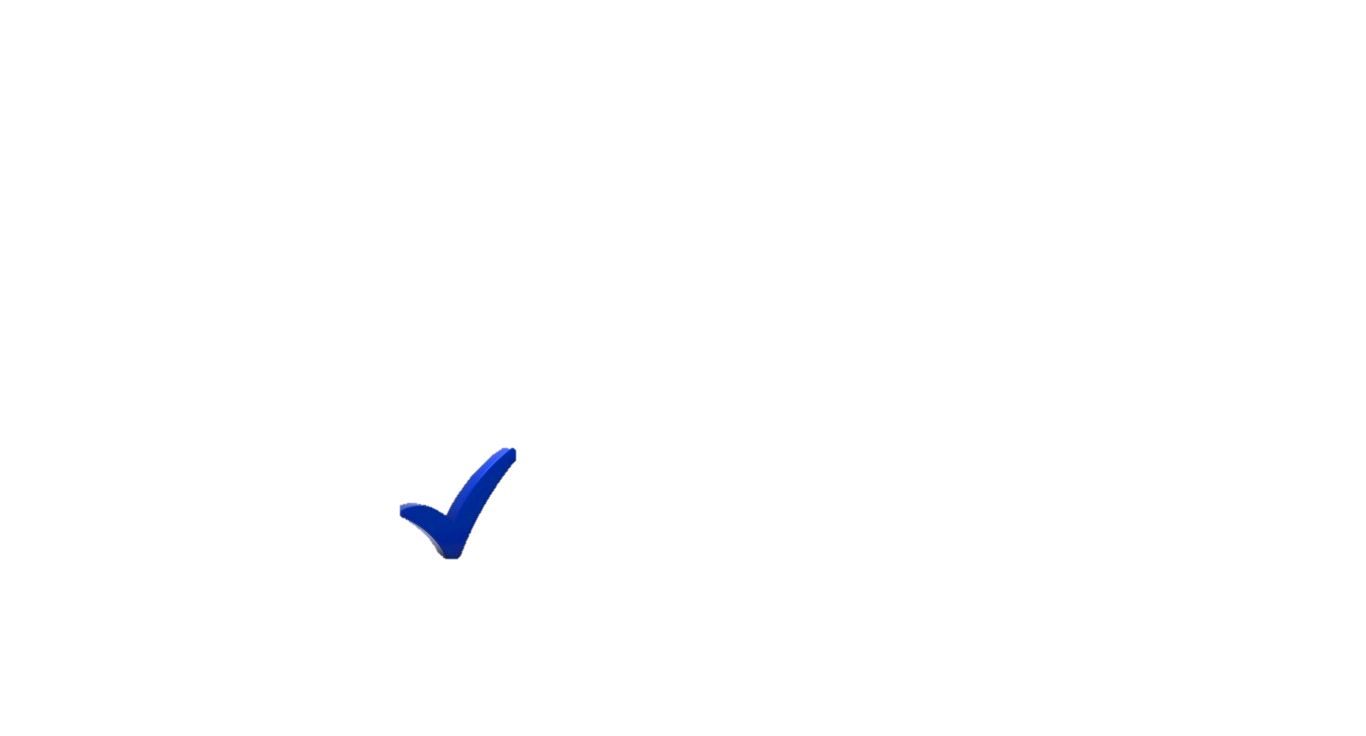 Sujeción a la Constitución y a todo el ordenamiento jurídico;
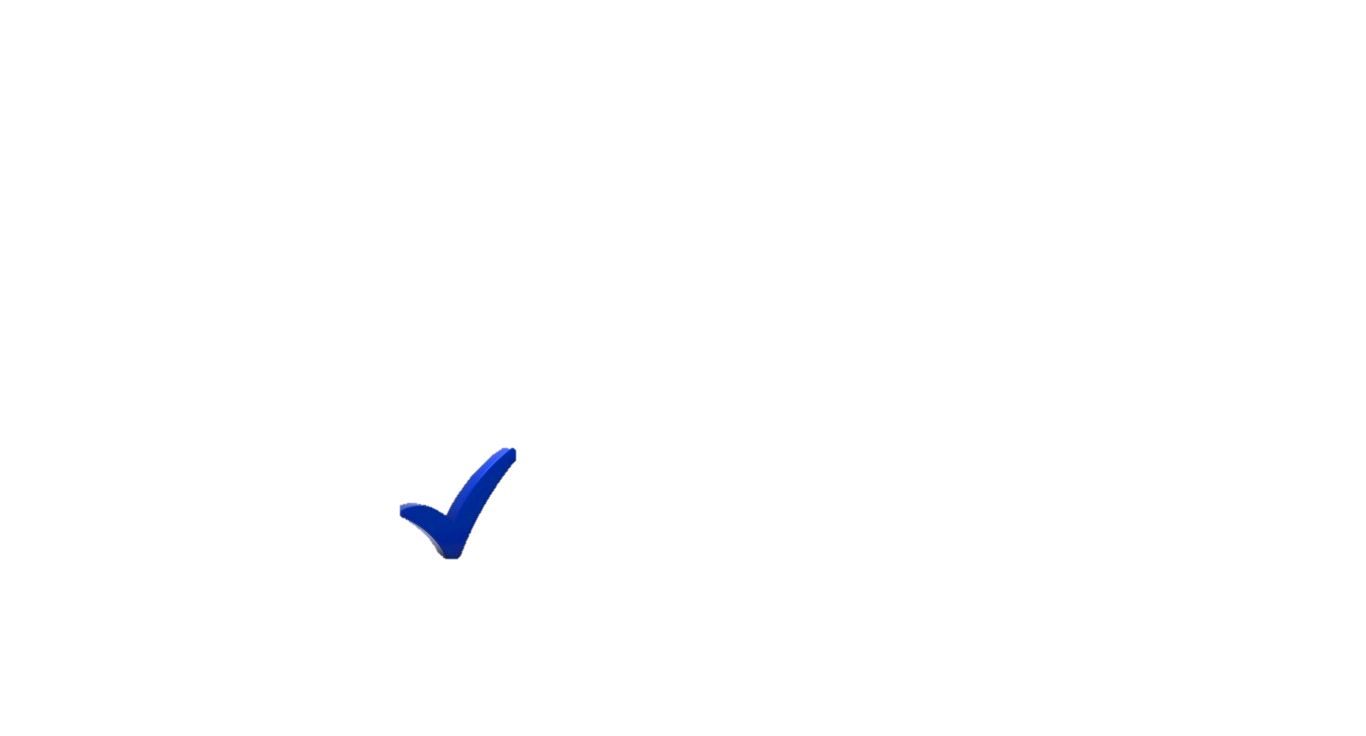 Imparcialidad e independencia;
Igualdad y equidad;
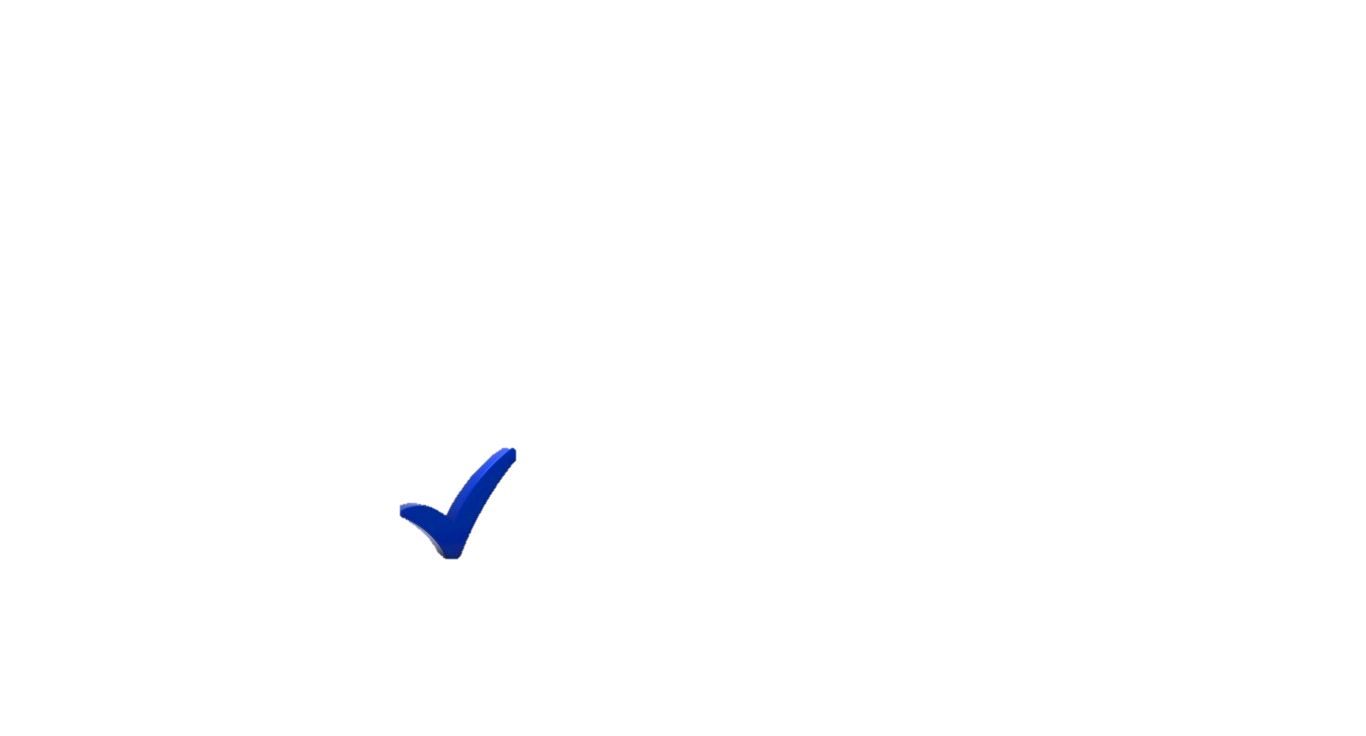 Vocación de servicio;
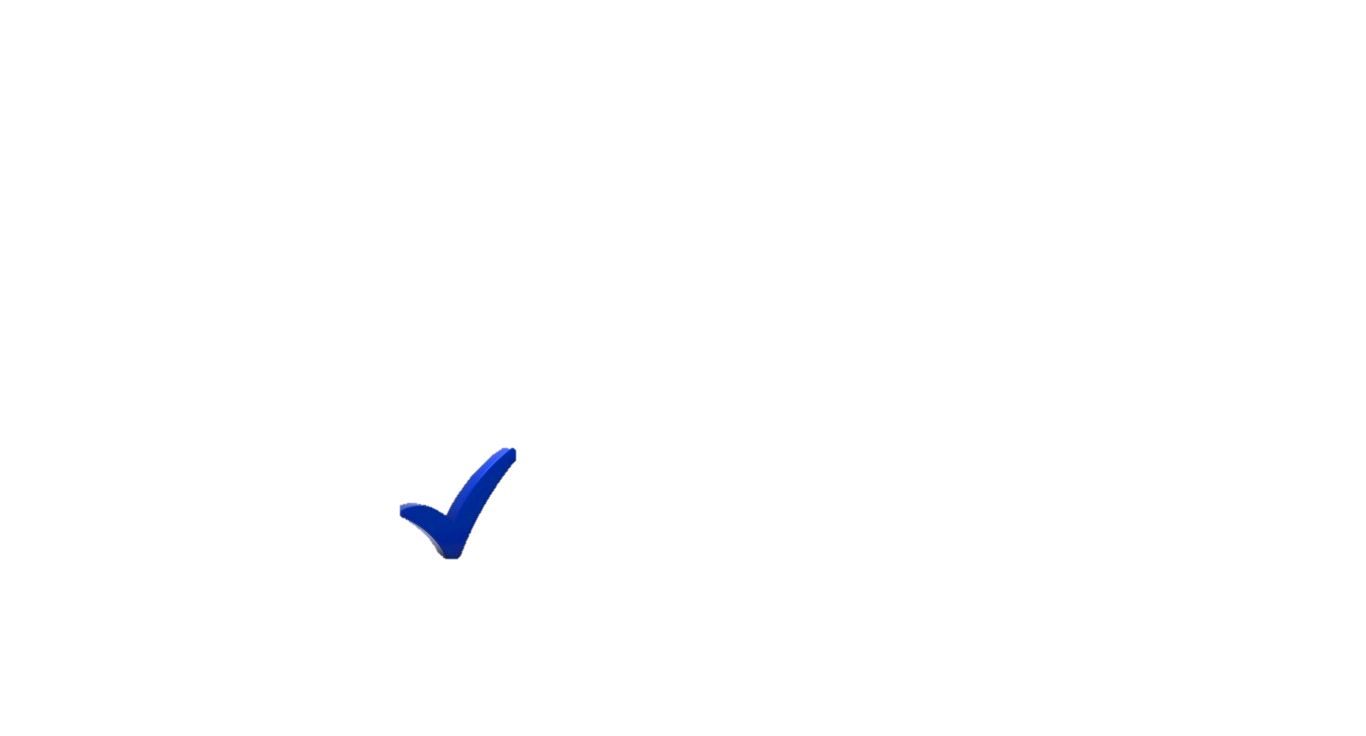 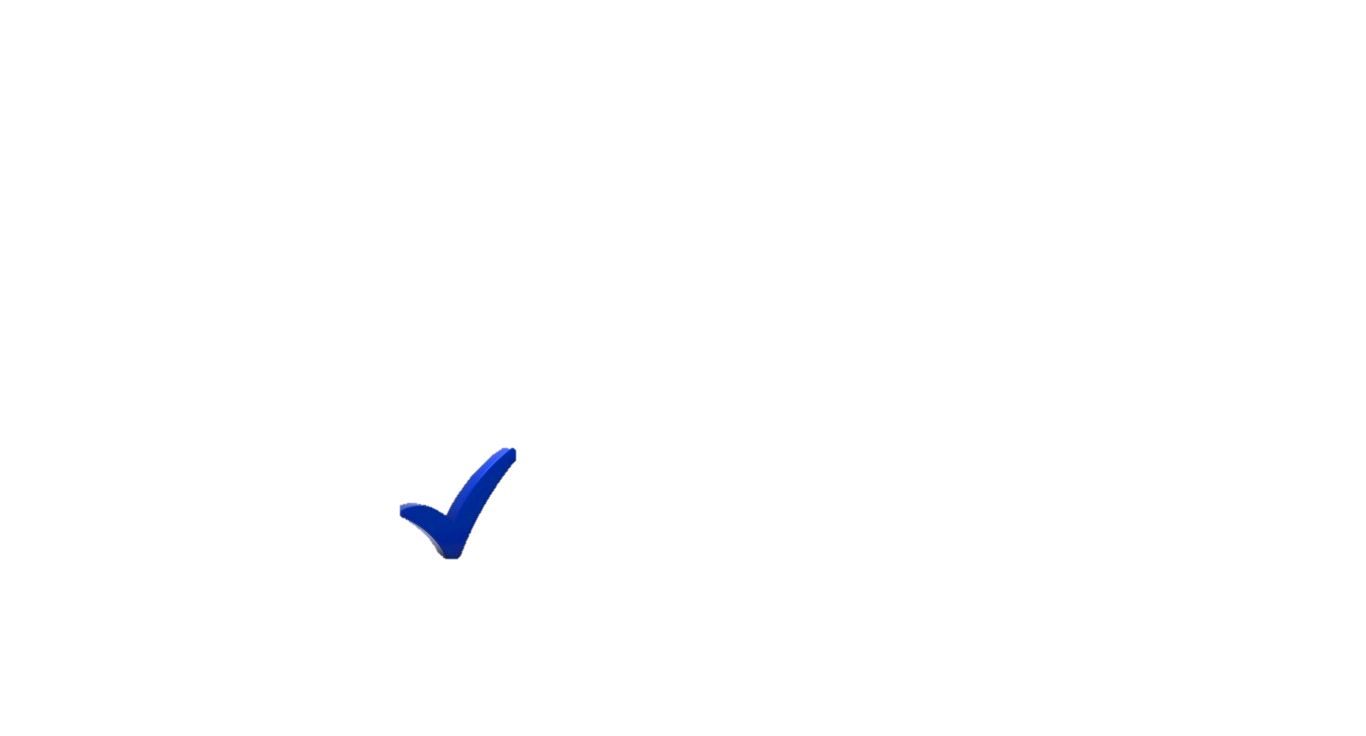 Transparencia y rendición de cuentas; y,
Compromiso con la sociedad.
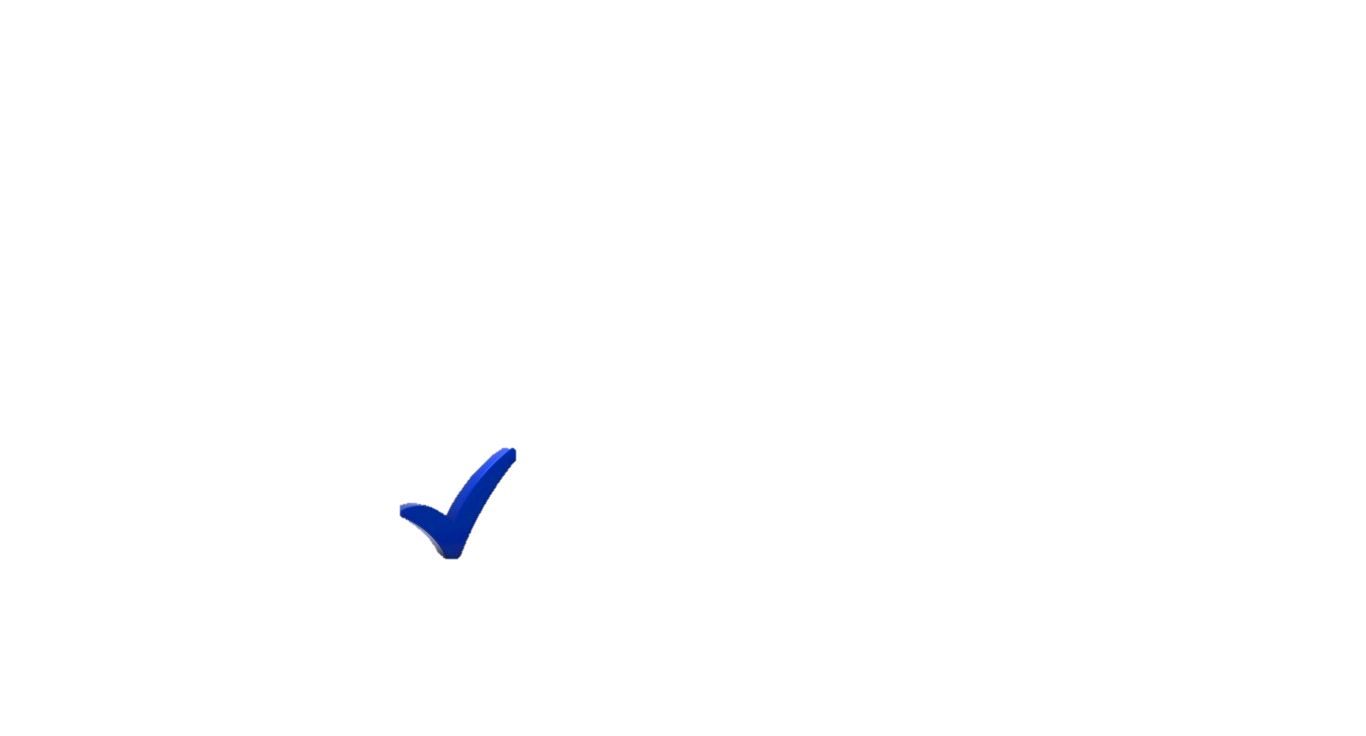 Organización de la Función Judicial
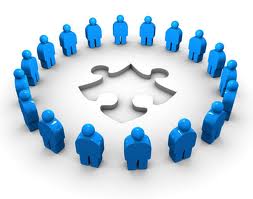 Órganos Administrativos
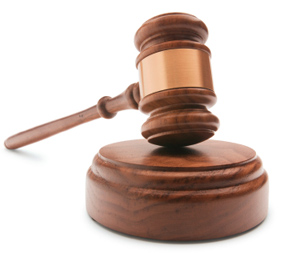 Órganos Jurisdiccionales
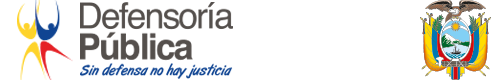 Órganos Autónomos
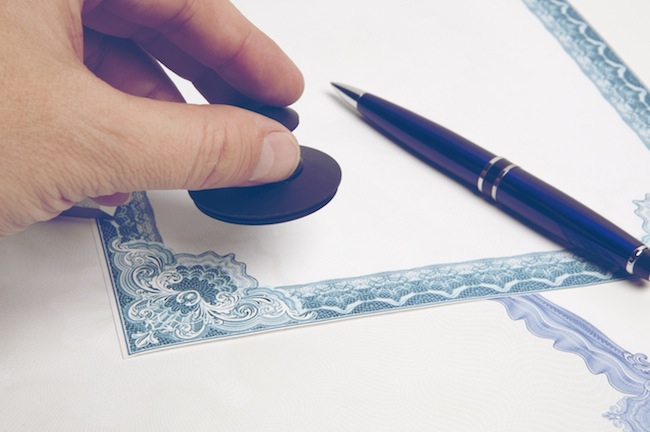 Órganos Auxiliares
[Speaker Notes: En esta diapositiva esta cada uno de los órganos de la función judicial con hipervínculo.]
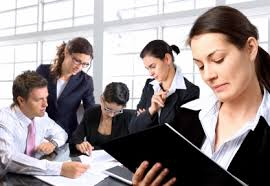 El Pleno
La Presidencia
La Dirección General
Componentes Estructurales
Las Direcciones Provinciales serán ejercidas por el Presidente de la Corte Provincial, conjuntamente con los Delegados que el Consejo de la Judicatura determine, de conformación con la regulación de la materia.
Órganos 
Administrativos
Art. 261 COFJ
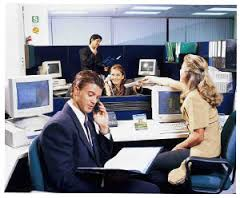 Las Unidades Administrativas necesarias, cuya creación, organización, funciones, responsabilidades y control establecen y regulan el Código Orgánico de la Función Judicial y el Estatuto Orgánico de la Función Judicial.
Tribunales Penales
Juzgados de Primer Nivel
La Corte Nacional de Justicia
Tribunales Distritales
Órganos Jurisdiccionales
Art. 178 CONS
Juzgados de Paz
Las Cortes Provinciales de Justicia
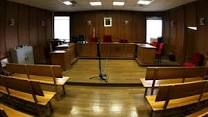 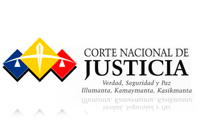 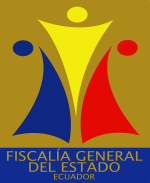 Órganos Autónomos
Art. 191, 194 CONS
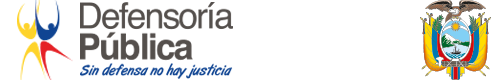 Notarias y Notarios
Liquidadoras y liquidadores de costas
Depositarios y Depositarias Judiciales
Órganos Auxiliares de la Función Judicial
Art. 308 COFJ
Martilladores y Martilladoras
Síndicas y Síndicos
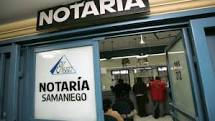 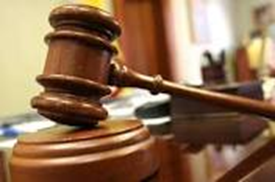 Estructura
Estructura Orgánica a nivel concentrado
Procesos Sustantivo.-Son las actividades que permiten ejecutar efectivamente la misión, objetivos estratégicos y políticas de la institución: 

Dirección Nacional de  Acceso a los Servidores de Justicia,
Dirección Nacional de Gestión Procesal,
Dirección Nacional de Innovación, Desarrollo y Mejora Continua  del Servicio Judicial; y,
Dirección Nacional de Talento Humano.
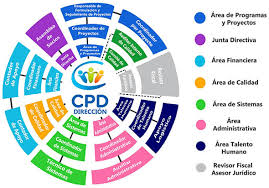 Estructura
Estructura Orgánica a nivel desconcentrado
Procesos Sustantivo.- Encaminadas a generar productos y servicios directamente a los usuarios externos, contribuyendo al cumplimiento la misión institucional, a nivel nacional: 

Unidad Provincial de Medición, Justicia de Paz y otros mecanismos de solución de conflictos, 
Unidad Provincial de Gestión Procesal; y,
Unidad Provincial de Talento Humano.
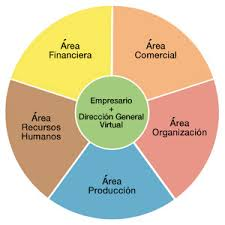 INDUCCIÓN GENERAL
Beneficios de las y los servidores en la Función Judicial
Los beneficios de las y los servidores en la Función Judicial son:
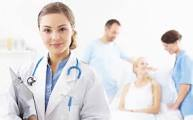 Servicio Médico y Odontológico gratuito
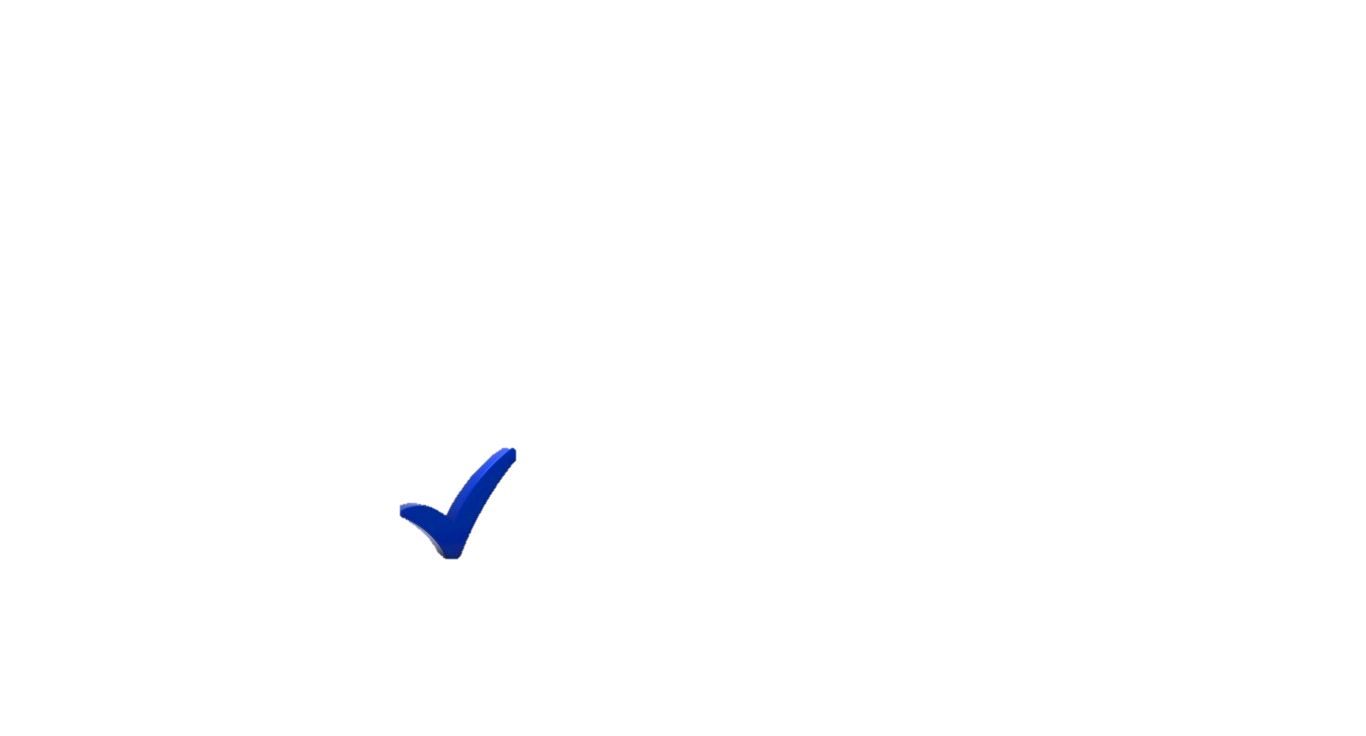 La Función Judicial  cuenta con Bienestar Social - Seguridad y Salud Ocupacional en la DNTH
vv
Viáticos
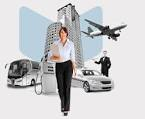 Duración de la Jornada de las y los Servidores
La jornada normal de trabajo para las y los servidores que laboren en el área judicial administrativa de la Función Judicial, será de ocho horas diarias ininterrumpidas.
De 08h00 a 17h00 de lunes a viernes
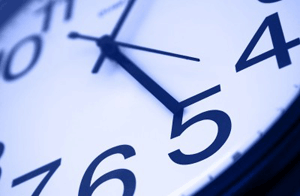 La jornada incluye 60 minutos correspondientes al receso para el almuerzo que está contemplada en el rango de 12:00 a 14:00.
El horario de almuerzo se hará uso mediante turnos fijados por los responsables de las unidades, a fin de garantizar la continuidad del servicio.
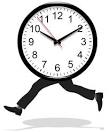 Control de Registro de Asistencia
Utilizar el reloj biométrico para ingresar y salir de las unidades/edificio institucional; 
Las y los servidores de la Función Judicial deberán registrar 4 marcaciones diarias OBLIGATORIAS: entrada(1) salida al almuerzo(2) regreso de almuerzo(3) y salida de la jornada laboral(4).
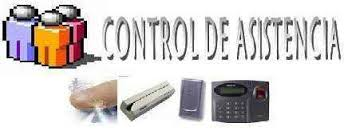 Cuando una servidora o servidor no registre el ingreso de asistencia en el reloj biométrico, deberá presentar su justificativo al jefe inmediato, señalando el motivo por el cual incurrió en la misma, a fin de que sirva como sustento para la justificación en la Dirección Nacional de Talento Humano o en las Unidades de Talento Humano provinciales y registrar en el control biométrico la inasistencia justificada.
Permisos
Todos los permisos, sean estos en días, horas o fracciones de hora, ya sea por asuntos oficiales o personales que sean o no imputados a vacaciones, serán presentados imperativamente de forma previa a su uso, ante su jefe inmediato superior y remitidos a la Dirección Nacional de Talento Humano o Unidades de Talento Humano provinciales.
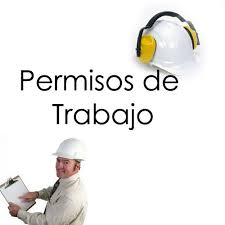 De no presentarlo en la forma debida, se considerará como falta injustificada, facultándole a la Dirección Nacional de Talento Humano o Unidades de Talento Humano provinciales a proceder de acuerdo al régimen disciplinario establecido.
La Solicitud de Ausencia Temporal está en la Intranet en la pestaña de Solicitudes y Formatos
Carné institucional
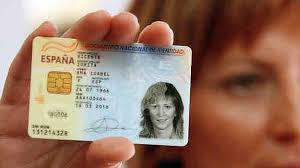 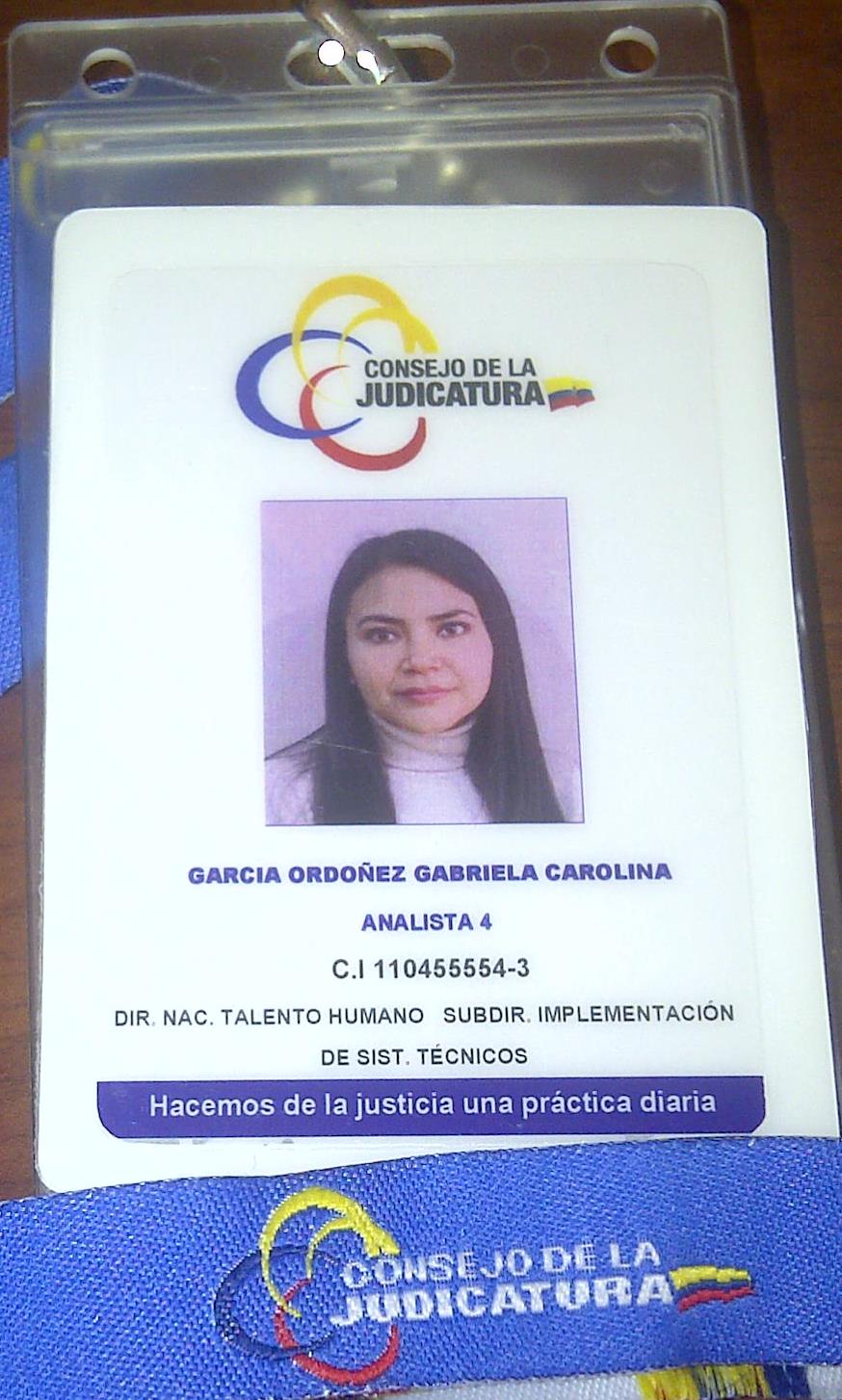 Clave y Usuario e instalación de equipos electrónicos
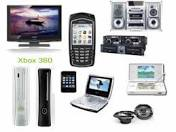 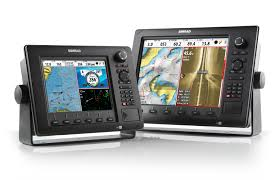 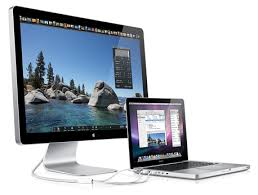 Art. 87.-Evaluación del Desempeño y Productividad
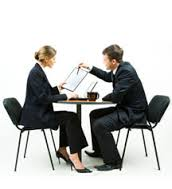 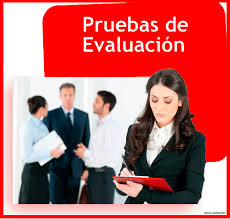 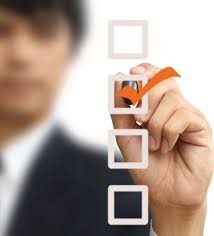 Art. 96.- Vacaciones Judiciales
Los servidores de la Función Judicial, incluidos los de la justicia ordinaria, tienen derecho a treinta días de vacaciones anuales pagadas, siempre que hubiesen trabajado once meses de servicio continuo.
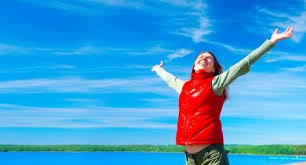 Este derecho no puede ser compensado en dinero, salvo el caso de cesación de funciones, debiendo liquidarse las vacaciones no gozadas de conformidad al valor percibido o que debió percibir por su última vacación.
La o el servidor podrá suspender o diferir sus vacaciones, dentro del período correspondiente a los once meses siguientes en que tengan derecho a las mismas, pudiendo acumularlas hasta 60 días; 
se podrán conceder adelantos y permisos imputables a vacaciones a las y los servidores en la parte proporcional derivada del tiempo trabajado, conforme a la duración del contrato o nombramiento. 
Si del anticipo de vacaciones, se produjere el cese en funciones sin haberse laborado la parte proporcional concedida, estas se descontaran en la liquidación de las vacaciones no devengadas
La Solicitud de Vacaciones y Licencias está en la Intranet en la pestaña de Solicitudes y Formatos
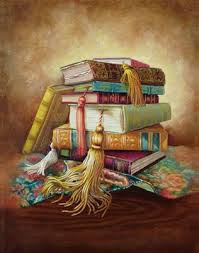 Información Adicional
Para obtener mayor información sobre la institución:


Sección I, Derechos de las Servidoras/res, Art. 90 al 99. COFJ.
Sección II, Deberes de las Servidores/ras, Art. 100, COFJ.
Capitulo VII, Prohibiciones y Régimen Disciplinario, Art. 102 al 119, COFJ.
Capitulo I, Reglas Generales, Sección I, Disposiciones Generales aplicables a Jueces y Juezas, Art. 123 al 133, COFJ.  

El Código Orgánico de la Función Judicial, posibilita construir un Modelo  de Gestión que genera un conjunto de procesos  para proveer servicios de calidad, pertinentes, oportunos, eficientes y eficaces.


El COFJ, puede descargarse de la página www.funcionjudicial.gob.ec en la en el icono de .:: Servicios ::. Normativas
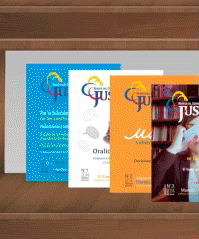 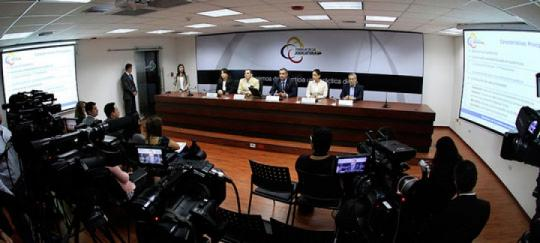 GRACIAS